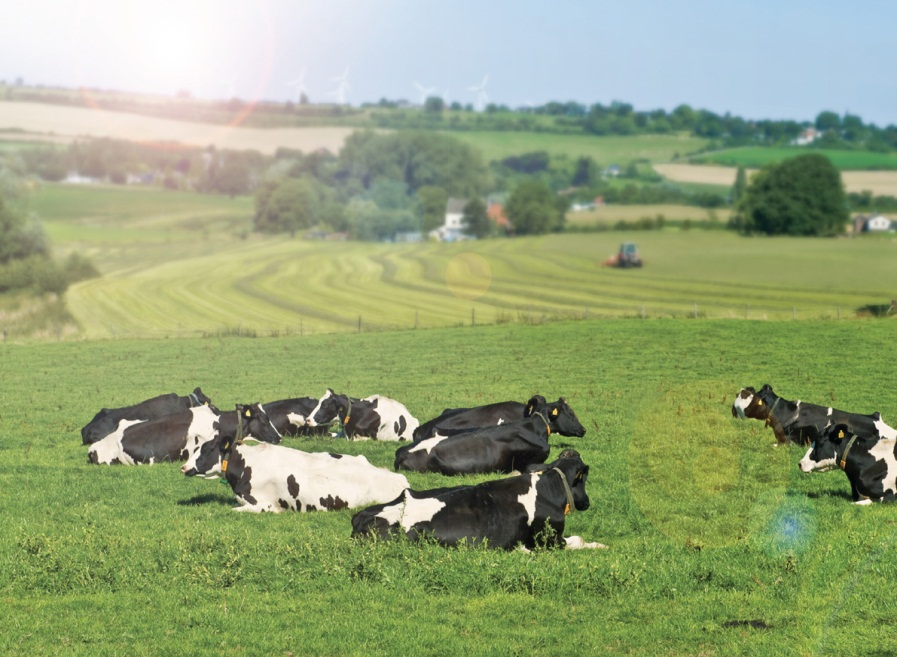 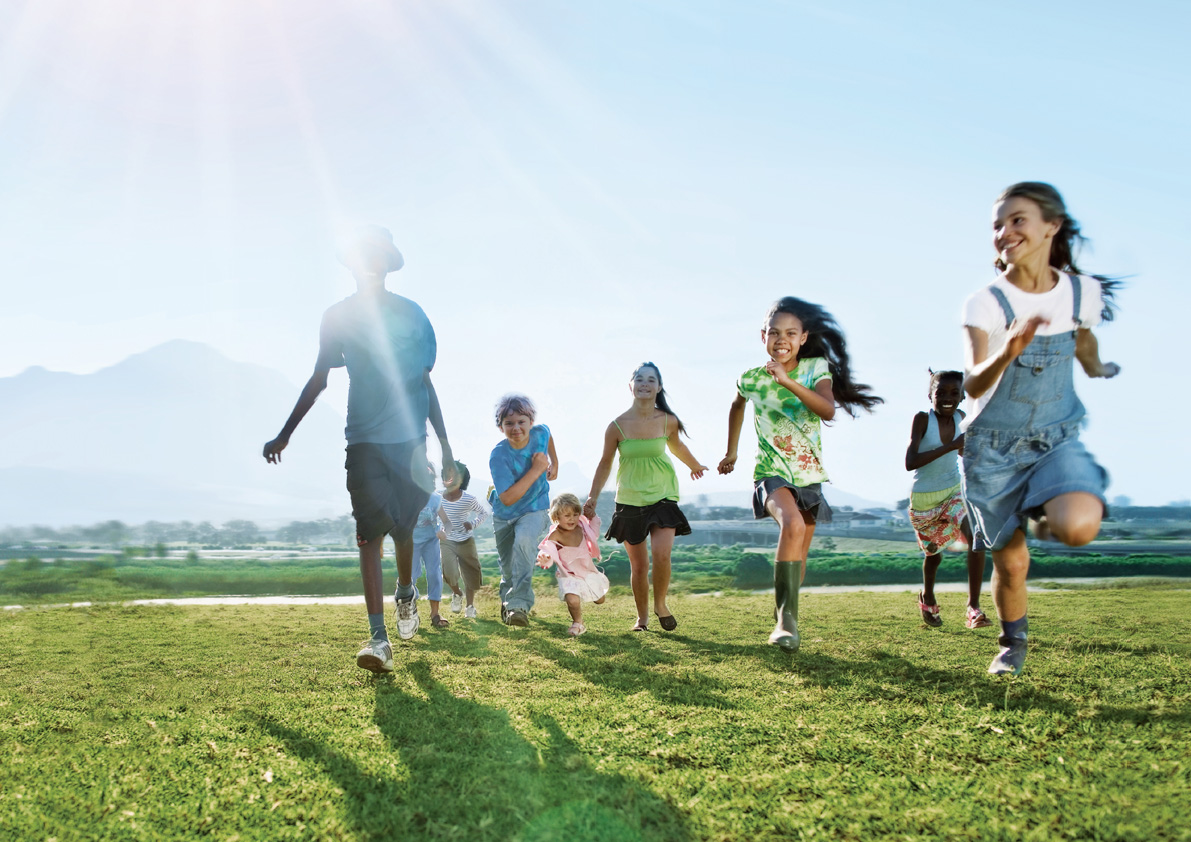 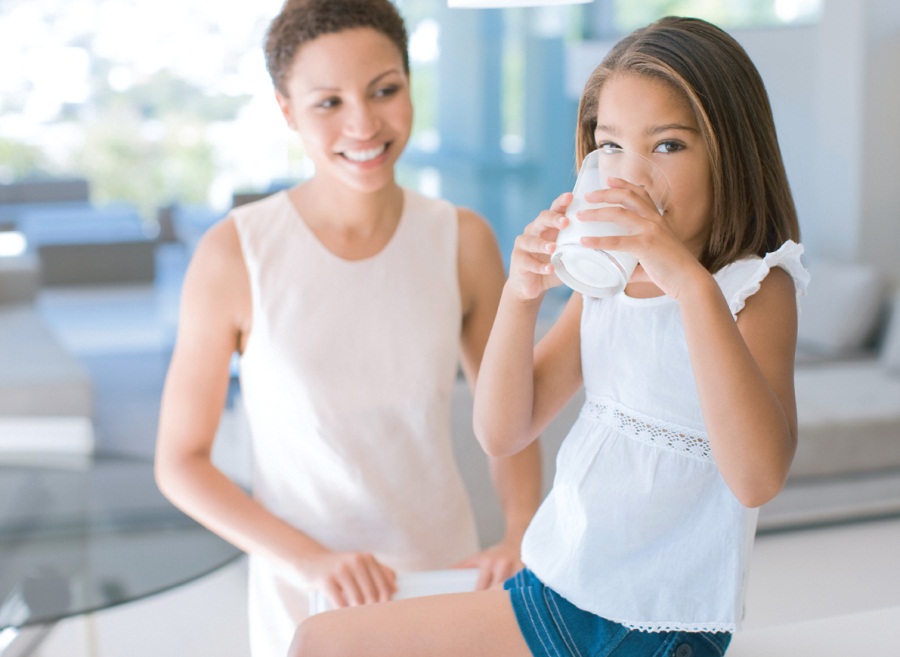 ERIKS MRO Integrated – Strategy Go
Jessica Duyen Pham, 11 Dec 2017
Objective
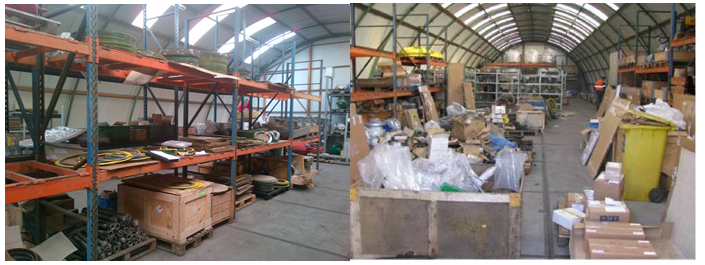 To seek a Strategy Go to :
Consolidate and centralize spare parts sourcing process into 1 supplier - ERIKS
Create SAP contract and contract agreement with ERIKS for the year 2018
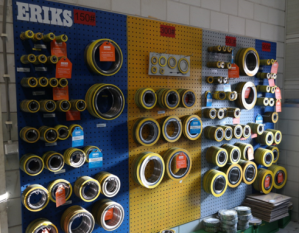 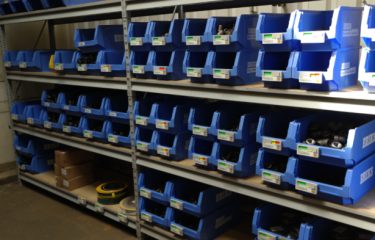 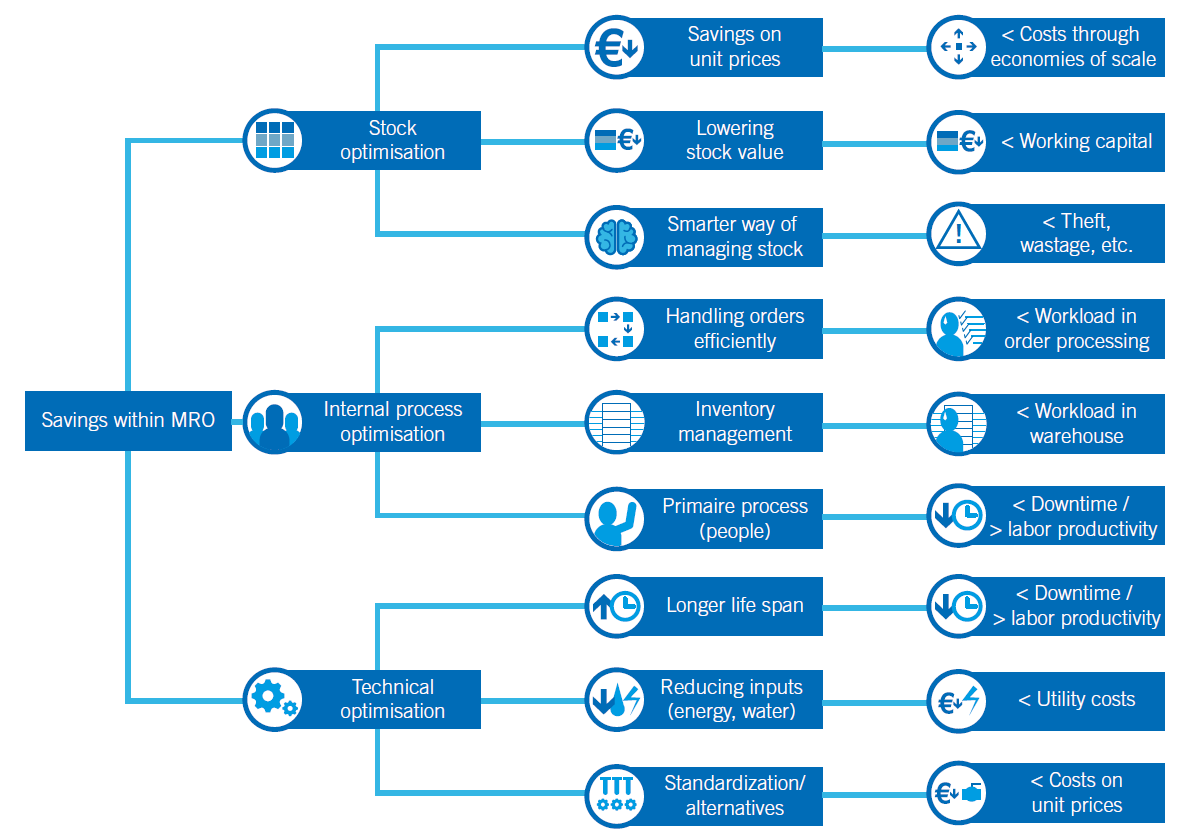 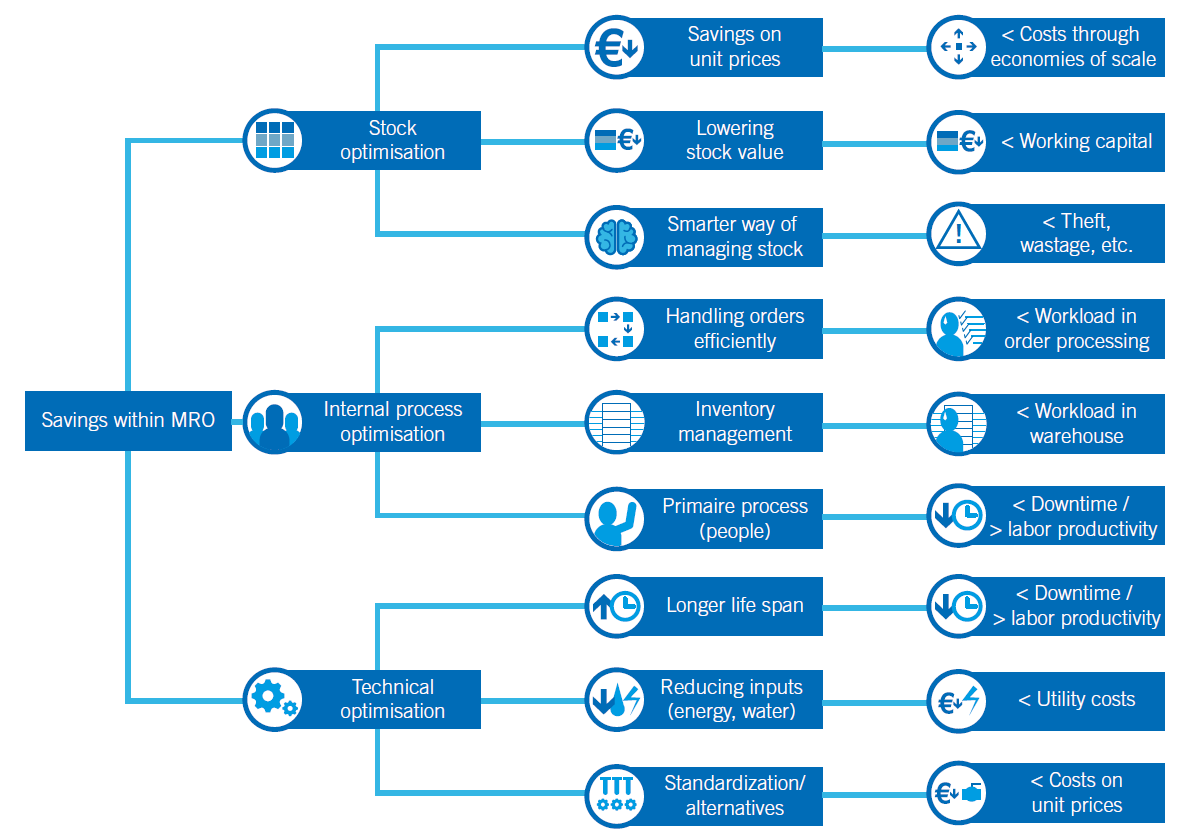 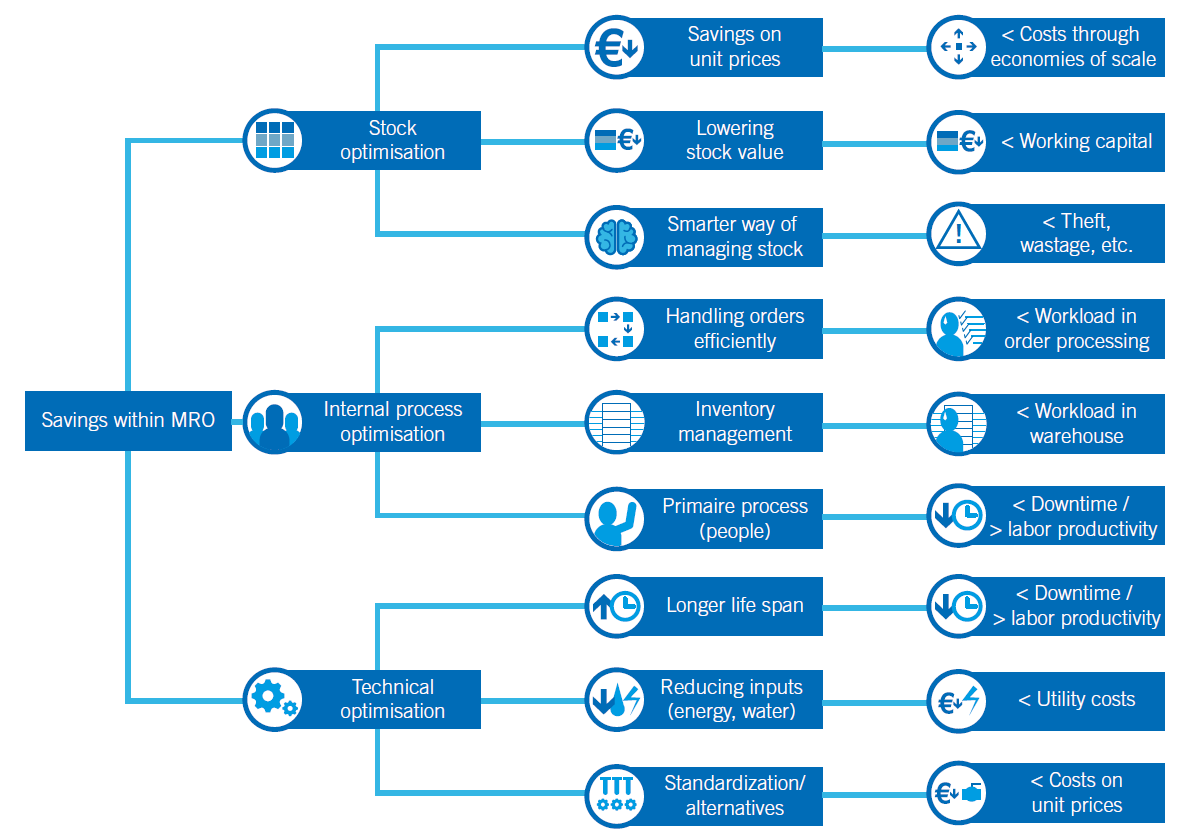 Why outsourcing?
MRO < 10% of the total spend
High stock (WC)
Little spend takes a lot of time
> 80% of the total number of suppliers
Fragmented supplier base
Limited standardization
> 90% of the total orders/orderlines
Local focus / little synergy
Background
DID YOU KNOW
ERIKS project has been kicked start in Vietnam since Jan 2016; but over 1 year, it generates little to no savings due to many reasons
FACTORS affect PROJECT VISIBILITY
FC
FC
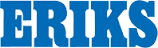 C-Work Data imperfect
Delay mapping & matching
Complete new set of staff
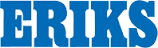 3-month contract pending
9/10 related personels believe this project is NOT FEASIBLE
However, the PROJECT’s APPROACH is the MAIN factor
Amended Approach
Original Approach
Amended Approach
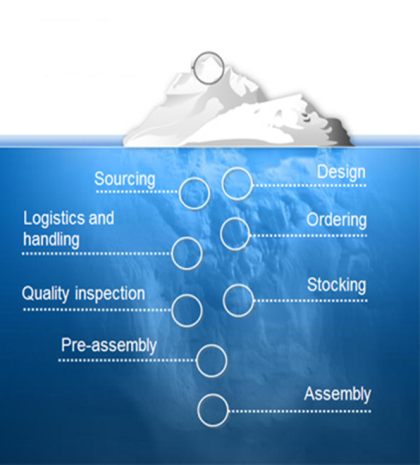 Step 1: Outsource everything except OEM- 60-70% of total spareparts
PM +BDCM
Step 1: Map & Match what is available 
- BDCM – 30% of total spareparts
Step 2: Quote what is matched
- 15% of total spare parts
BDCM
Hard savings
Step 3:  VMI implementation
Step 3: Buy what is agreed in price
- 5-8% of total spare parts
Step 2: Improve & Save money
TCO savings
“The price of light is less than the cost of darkness”
Flow: Current and New
Current Flow before ERIKS
We are currently sourcing >7,000 sparepart items from >60 suppliers.
FCV collect goods at ports and pay all related fees (import duty, WHT, service charge, etc...), and ship to respective plants
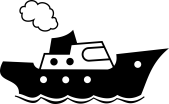 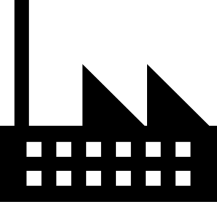 Exwork, CIF, CIP,...
>15 oversea suppliers
Port
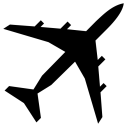 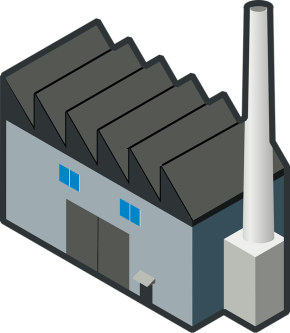 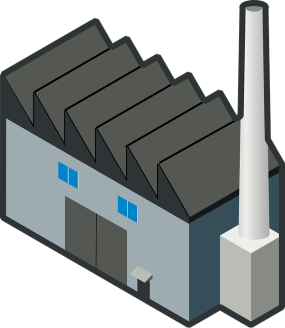 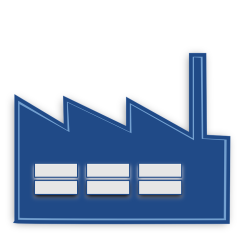 >45 local suppliers
FCV
FCH
Flow: Current and New
New Flow with ERIKS – Step 1: Outsourcing
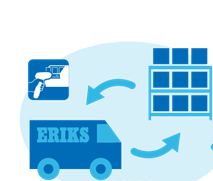 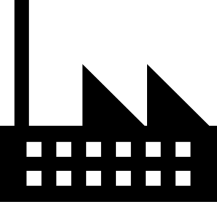 3. Goods are received, collected data (P/N, spec, manufacturer,...), and stored at ERIKS warehouse ready for PO from FCV
Oversea suppliers
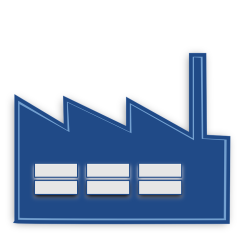 ERIKS warehouse (5-10’ from FCV)
4. ERIKS deliver DDP to respective plants
Local suppliers
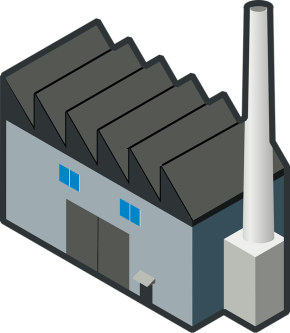 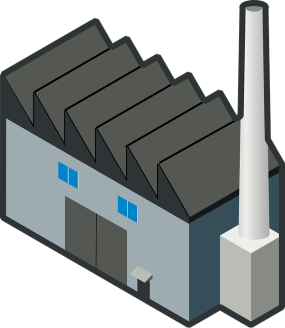 2. ERIKS takes care of collect goods at ports and pay all related fees (import duty, WHT, service charge, etc...)
1. ERIKS sources from current suppliers/ direct manufacturer
FCV
FCH
[Speaker Notes: ERIKS warehouse address: No 8 Street, Song Than IP, Binh Duong Province, Ho Chi Minh]
Activities
Cost drivers
Part standardization
OEM conversions
Brand switch
Brand standardization
Right product > right application
Increased product lifetime
Energy savings
Redesigned processes
Continuous improvement
Product performance
Technical support
Process output
Reduction of maintenance costs & downtime
Process downtime
Production uptime optimisation
Energy costs
Your requirements
ERIKS helps you to select the best product for the job
Flow: Current and New
New Flow with ERIKS – Step 2: Improve & Save money
Option 3
Alternative(Cost saving)
Option 4
Upgraded part(Enhanced performance)
Option 1
OEM
Option 2
Industry standard(Availability)
Once data is collected, ERIKS recommends the best products for the jobs with 4 options, and FCV authorized the offer. 
Each year, ERIKS’ KPI is to generate a hard savings of 3%. Reported to FCV procurement
Change control & authorisation
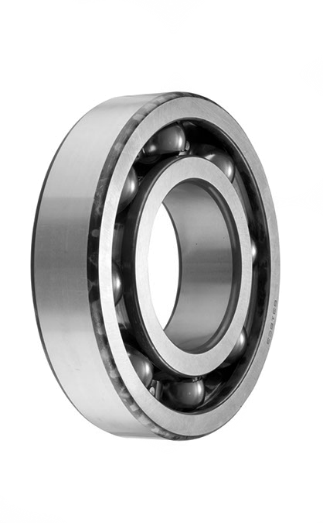 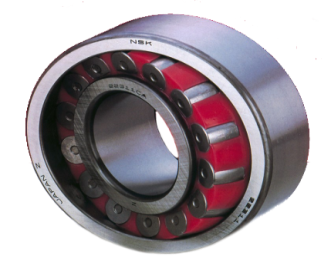 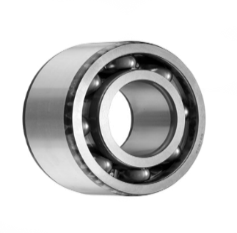 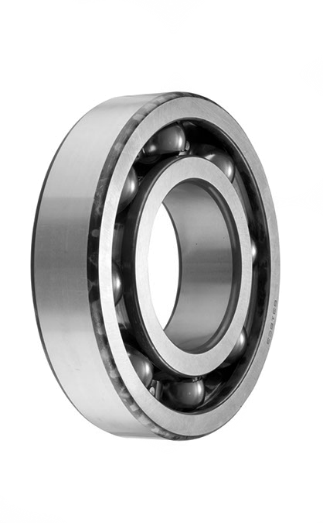 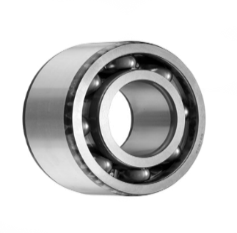 SKF
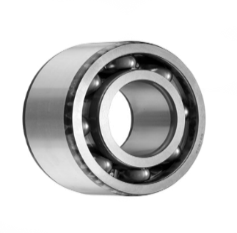 NSK
Timken
ERIKS recommends, you authorize
Step 3: VMI Implementation Flow
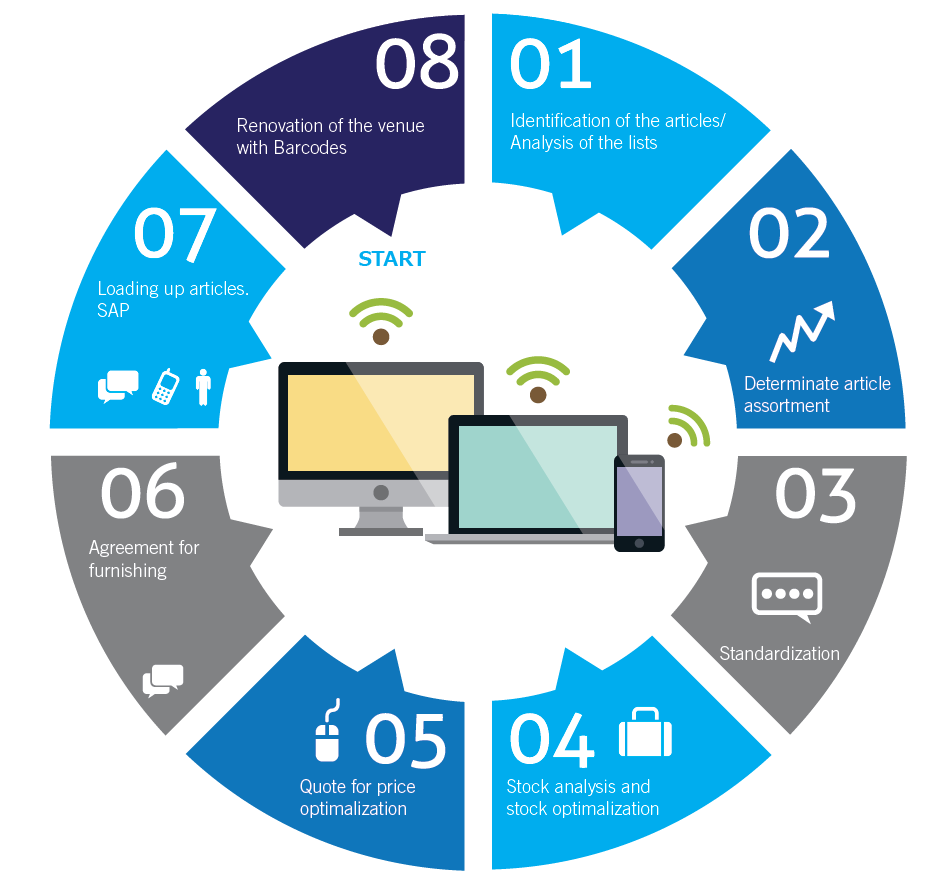 Step 3: VMI Implementation Flow
Key Benefits
Automatic replenishment via a container system (two-bin/KANBAN) or via scanning (shop floor) by the ERIKS employees
Periodic replenishment tailored to your needs
Containers with labels showing product information and quantities
No order entry
No need for booking in, goods receipt and entry of items
No FTE necessary for issue registration
Reporting on monthly consumption statement
Handling of stock management and changes in the floor stocks
Permanent ERIKS employees ensure good communication
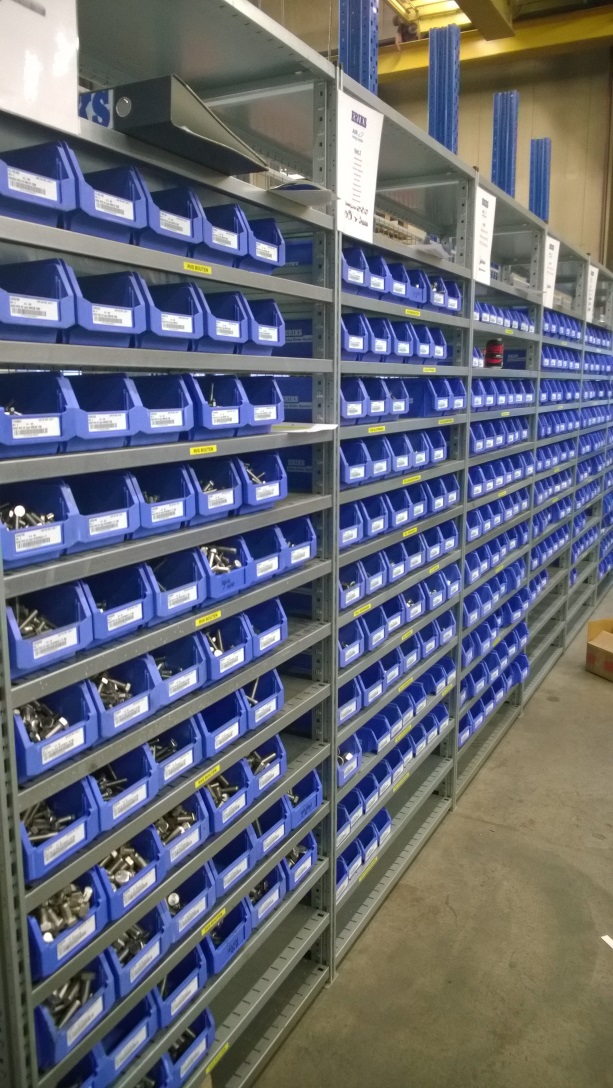 ERIKS has many years of experience with leading customers in both the management of floor stocks (VMI) and warehouse management in general.

ERIKS currently manages 113 floor stocks in the Netherlands. A good example of this is our customer Royal FrieslandCampina, where ERIKS looks after the VMI at more than 20 locations
Make soft savings harder
Key Considerations
Corporation of the Technical team
Verify replaced P/N, work together with ERIKS to identify the parts. 
Verify cash improvements with better payment term
Calculate the cash improvement 
Verify extra cost on top of spare parts price
Custom clearance
Import Duty
Service Charge 
Logistics charge
DIO

Verify other added beneficials 
All items are priced, fixed currency for 1 year, fixed incoterm for plant use and for SUMMIT.
Hands off sourcing, ordering, storing, restocking, etc...
Project Team
Procurement:
Jessica Duyen Pham, PF Buyer (Lead)

Technical Engineer:
Pham Hong Son (FCV super user)
Tran Thi Tuyet Nhung (FCH super user)

Finance (where needed):
??

Human Resource (where needed):
??
Timing
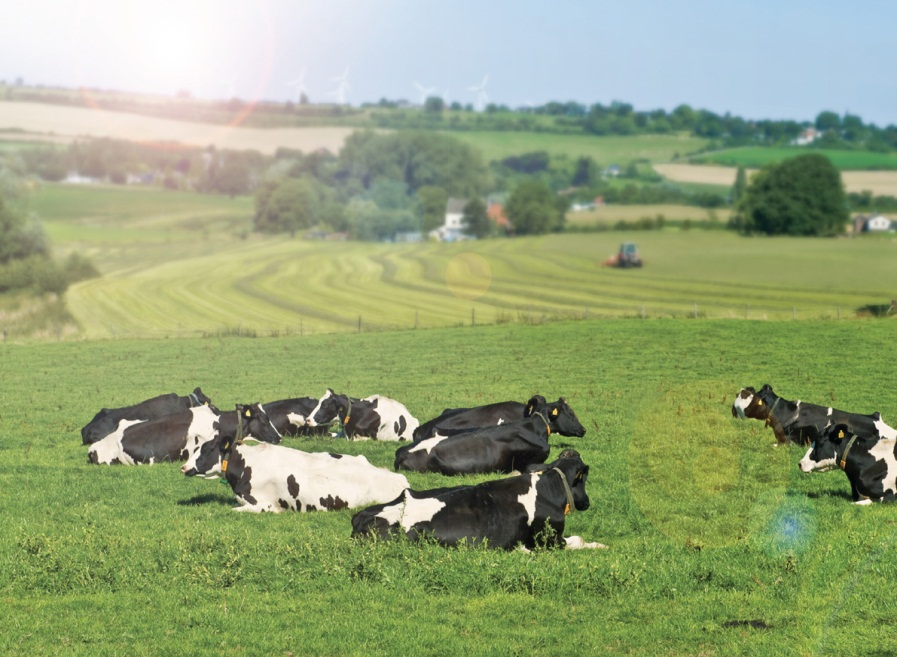 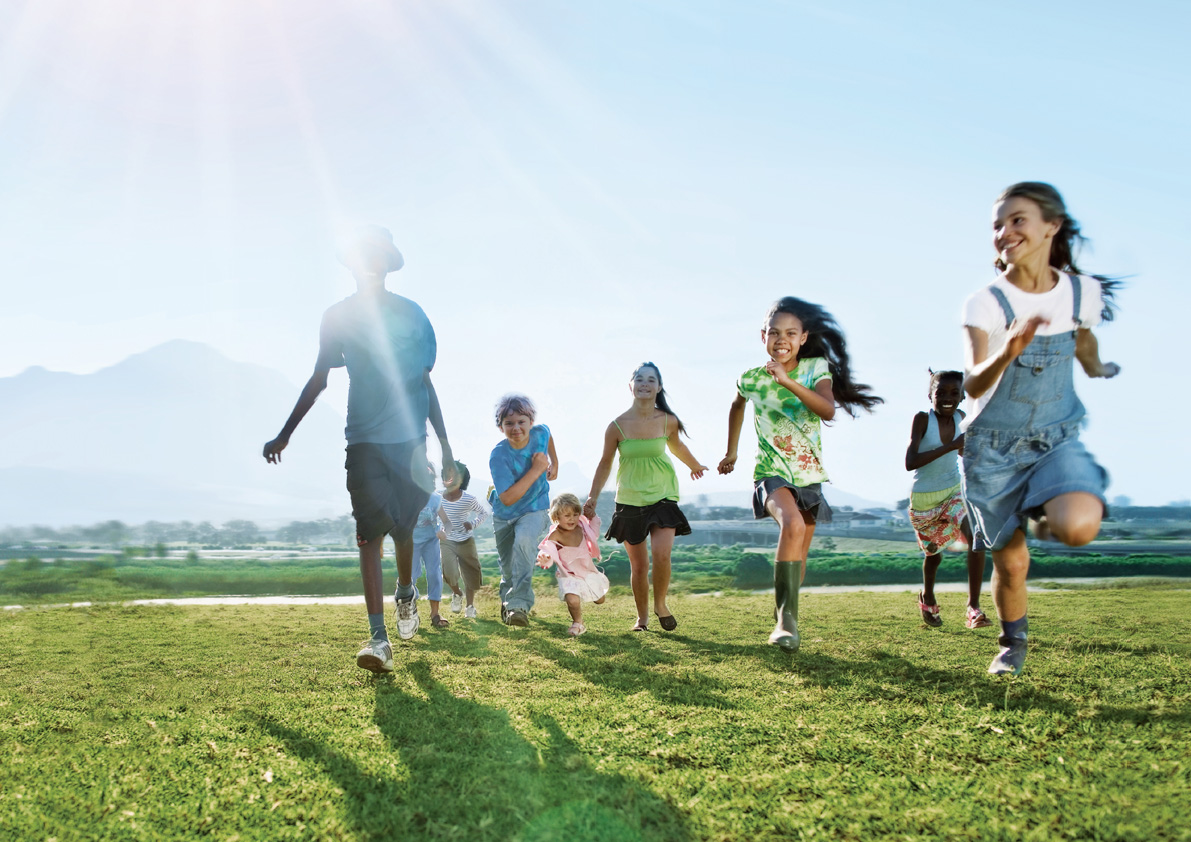 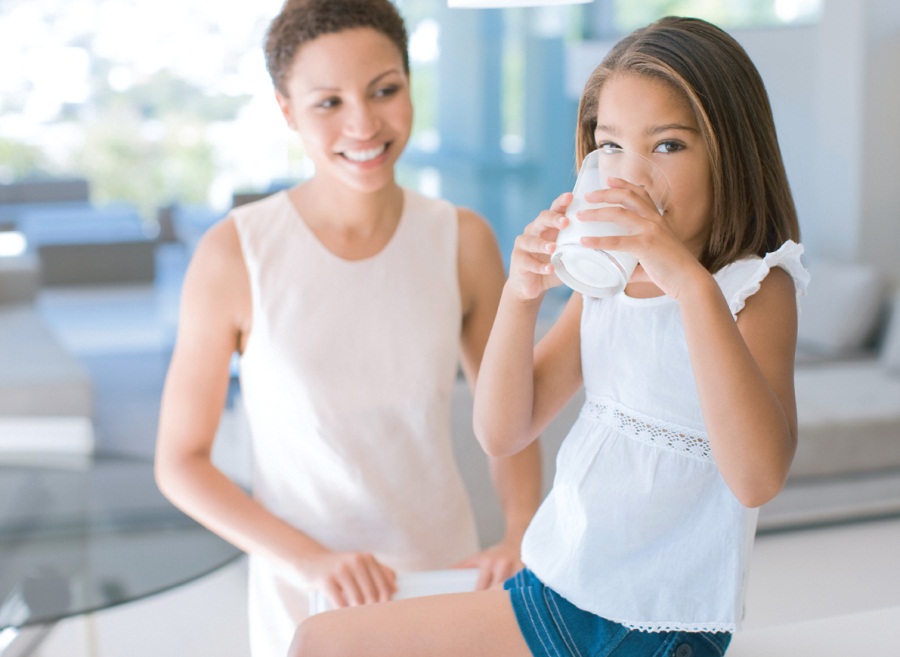 Thank you